End of Life CareTogetherIntegrated Delivery Model
Dr Julie Barker
End of Life Lead

Mid Notts Alliance

Nottinghamshire ICS
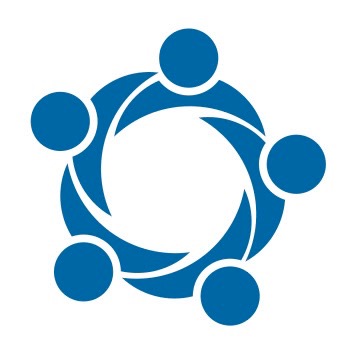 OOH/111
NEMS
Patient Indentification
Strategy
Hospices
x3
Ambulance
EMAS
Compassionate
Community
Churches etc
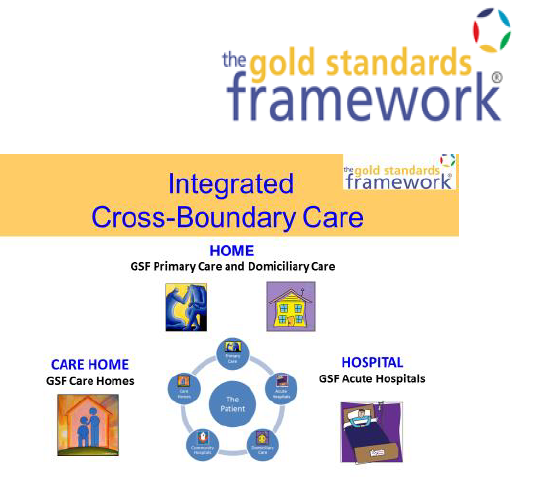 Respect
EPaCCS
370 Care homes
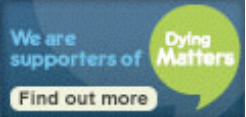 Care
Co-ordination
Service
[Speaker Notes: Patient ID strategy uses GSF PIG and builds on years of work using GSF in care homes and GP surgeries (all foundation, some accredited or working towards it).
Covers all areas of social, health and community.]
Please note the KPI’s are to be finalised to ensure the most effective measures are included in the model
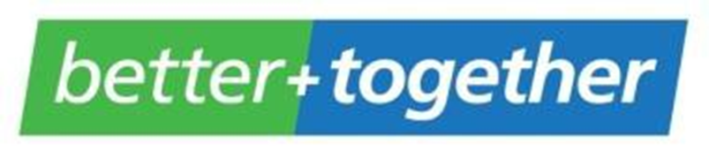 Key Performance Indicators – Measuring Quality
Current service provision
Non-dependent KPI’s across 5 contracts 
KPI’s Do not reflect the whole patient pathway – acute care, social care, third sector, making baseline data analysis redundant 
No coordination of KPI’s leading to possible duplication of service
Currently 27% of patient in the last year of life will present at ED
Currently 0.4% of the total population is registered on EPaCCS
1111 Patients in Mid-Notts died in an acute setting which is 66% of all deaths.
Proposed KPI’s – central data source from EPaCCS
[Speaker Notes: KPIs for integrated service in Mid Notts - most of which dovetail with GSF suggested KPIs]
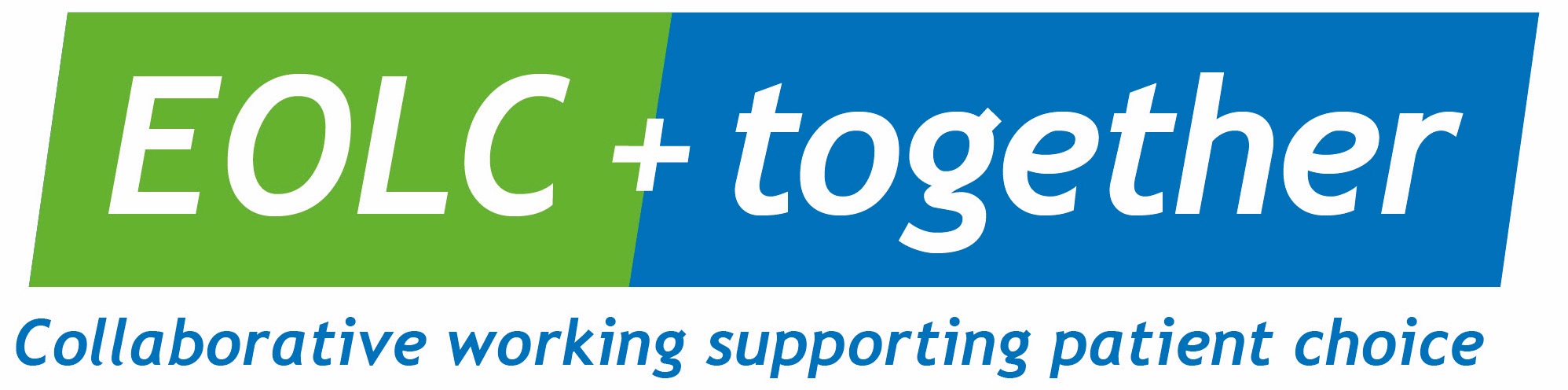 Compliance with KPI’s
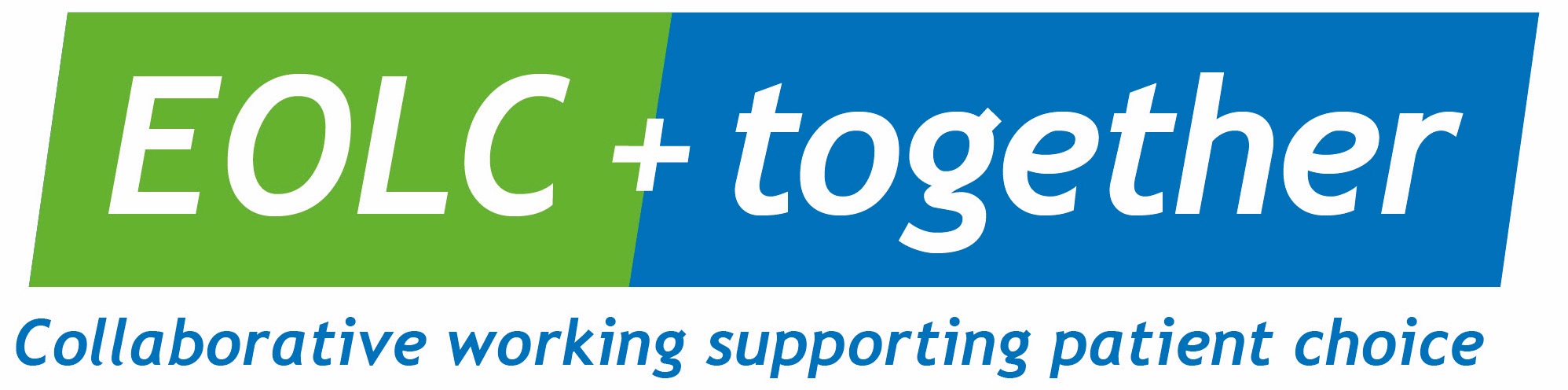 Key Performance Indicators
Increase of patients registered on EPaCCS: 2127 patients are registered on EPaCCS 

Increase in the number of patients with an Advance Care Plan:  of the 2127 patients on EPaCCS 1208 have an advance care plan

Increase in the number of patients who achieve their preferred place of death: Patients with preferred place of care recorded 82% of patients achieved their preferred place of care

Reduction in the number of deaths within four days of admission:    

Reduction in ED attendances:  585 less attendances from October 2018 to April 2019, compared to compared to baseline period

Reduction in Hospital Admission following ED attendance: 288 less admissions from October 2018 to April 2019 compared to baseline period
Care of the Patient
Personalised care plan
Holistic Symptom control
Communication
Care co-ordination
Increase capacity for care at times and in places that are currently under-capacity.  To ensure black and minority ethnic communities, those in deprived areas, the homeless and imprisoned have equal access to care. http://endoflifecareambitions.org.uk   Enable integrated working via suitable contract that mandate this
All patients have the opportunity to complete an advance care plan (ACP) http://endoflifecareambitions.org.uk/ 
a)Dementia patients should be supported to start an ACP within a year of diagnosis
b)Those with learning disabilities should be supported to make detailed advance care plans which may require best interest decisions multidisciplinary meetings to ensure full MCA compliance
Roll out the ReSPECT process www.respectprocess.org.uk/
A robust sustainable long term strategy for developing IT to facilitate sharing of plans.  All organisations should be able to access the most recent version of the plan when they need to.  Individuals should have easy access to their own plans. http://endoflifecareambitions.org.uk/ http://www.endoflifecare-intelligence.org.uk/view?rid=787
Enablers and interdependencies
Support those important to the dying person
Regular support
Respite
Bereavement Care
Ensure carers are aware of how to access psychological support (pre-bereavement and bereavement care).  Develop a ‘Listening Service’ within practices to increase front line access
Strategy to improve pain control in the home. All patients should have prompt access to measures to effectively control pain and distressing symptoms. Hospice UK No Painful Compromise https://www.nice.org.uk/guidance/ng31 
Specialist palliative care should be available 24/7 for those with more complex needs.
Implement an identification strategy targeting commonly missed groups (e.g. learning disabilities, dementia, non-malignant long term conditions) and incorporating all relevant organisations including care homes and community groups Gold Standards Prognostic Indicator Guidance
Commission resources/services to promote patient and carer self care
Develop a framework for education, training and continuing professional development http://endoflifecareambitions.org.uk    http://www.goldstandardsframework.org.uk/training-programmes 
End of Life Care educational support to primary care, secondary care and community health care teams
Initiatives to promote public discussion of dying, death and bereavement to empower the public to identify their own needs and those of each other. e.g. Dying matters week, Death Cafes etc. https://www.dyingmatters.org/
Identify carers and undertake a carer’s care plan to ensure their needs are met 
http://www.ncpc.org.uk/sites/default/files/Who_Cares_Conference_Report.pdf
Summary of Notts ICS EOL Workstream
Develop a care co-ordination service, directly accessible by patients, carer and professionals.  Accessible to all identified patients 24/7.  This should reduce inappropriate interventions and release resources to increase capacity http://endoflifecareambitions.org.uk
12
10
11
5
6
7
9
3
8
2
1
2
1
4
3
Identification of patients likely to be in their last 12 months of life
Themes and activities in WORKSTREAM (Priorities)
Workforce: recruit, inspire, retain resilient skilled professionals.

IM&T: Ongoing resources required and analysis of data available to feedback activity to organisations on a local level

Estates: 

Mental health: long waits for psychological support, poor access for those who are housebound.  

Prevention:

Organisations
Out of Hours
111
EMAS
Social Care
3rd Sector Services
Integrated, collaborative relationships required
Community partnerships
Patient groups
Faith/cultural groups
Each community is prepared to help
All staff are prepared to care
Maximising comfort and wellbeing
Each person is seen as an individual
Each person gets fair access to care
Care is coordinated
[Speaker Notes: Patient ID strategy recommends use of GSF PIG
EPaCCS template links to GSF prognosis
Local Care home education uses GSF principles
Exploration Cross Boundary GSF education/awareness workshops]
In Progress……
Develop PROMs e.g. IPOS across all providers
Case finding via care navigators -  LTC data workflows with EOL workflows
Roll out Care co-ordination across ICS
Consider Notts combined contract (big ask) or Greater Notts combined contract (slightly easier?)
Continue Respect process rollout
QOF EOL QI local guidance and collation & support of practice plans
Enhanced Care in Care Homes Implementation to link with EOL training + stronger links to primary care
Developed resources for networks - including shared details of silver & gold accreditation
Use the Patient ID strategy across all organisations
Incorporate Fast track CHC resources into envelope and consider linking to quality markers.
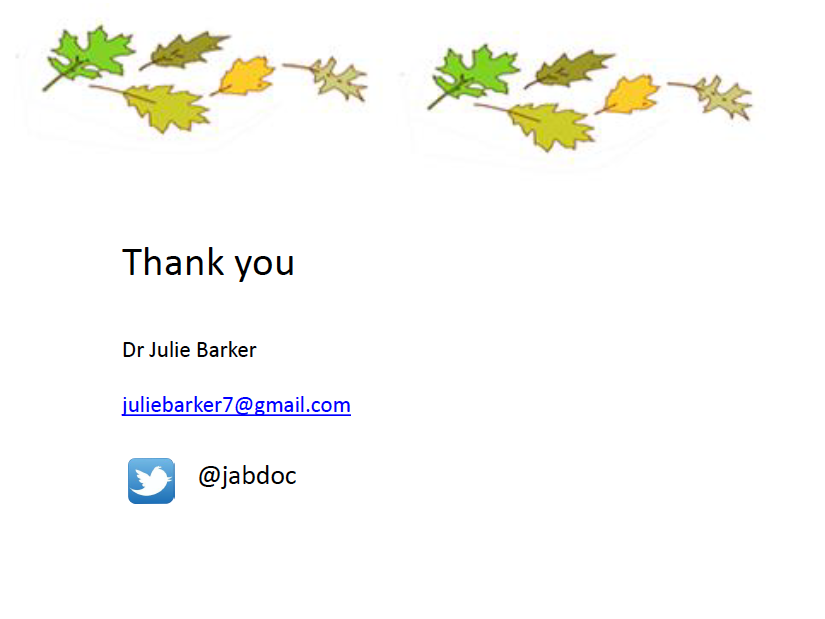 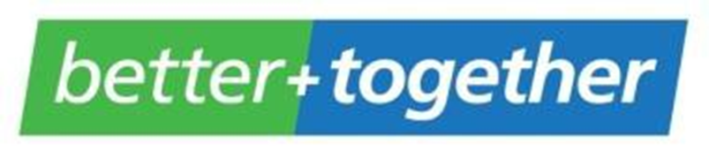 End of Life Care Together - Part of STP/ICS
EOL work stream one of 5 in STP (key element of urgent care)

2 delivery units (Mid Notts & Greater Notts)

Chair is both a GP and County Counsellor so brings together health and social care at a strategic level.

Opportunities to identify infrastructure resources e.g. training, IT/EPaCCS

Patient identification strategy

Changing culture to population wide strategy and integration.
or     julie.barker7@nhs.net